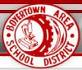 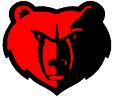 Boyertown Area School District
Data Summary
2014-15
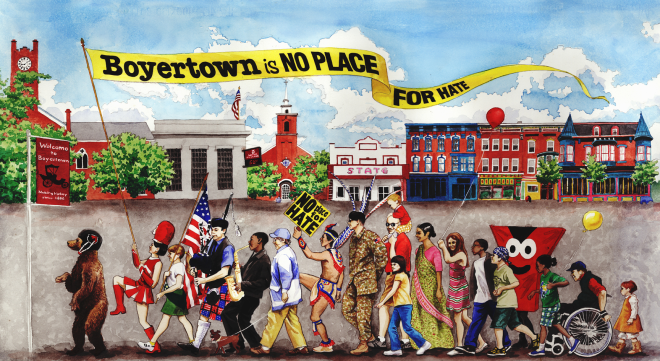 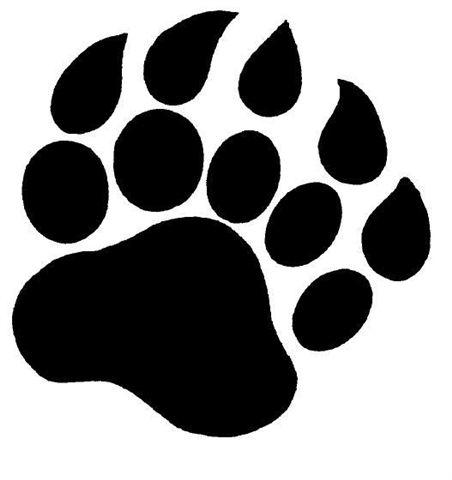 [Speaker Notes: Each year I put together an updated data summary booklet that serves as a reference for Board Members and administrators throughout the year. Available online.]
Agenda
Data Analysis
Priority Areas
Demographic Data
School Performance Profile
State Assessment Data
Advanced Placement/Concurrent Enrollment
Extra Curricular Activities
2
Examining Data
There are a number of questions that we should explore when we examine data:
 
What are the trends? 
What are possible causal factors (focus on factors that we control)? 
What are possible remedies?
What don’t we know?
What are our priorities?
3
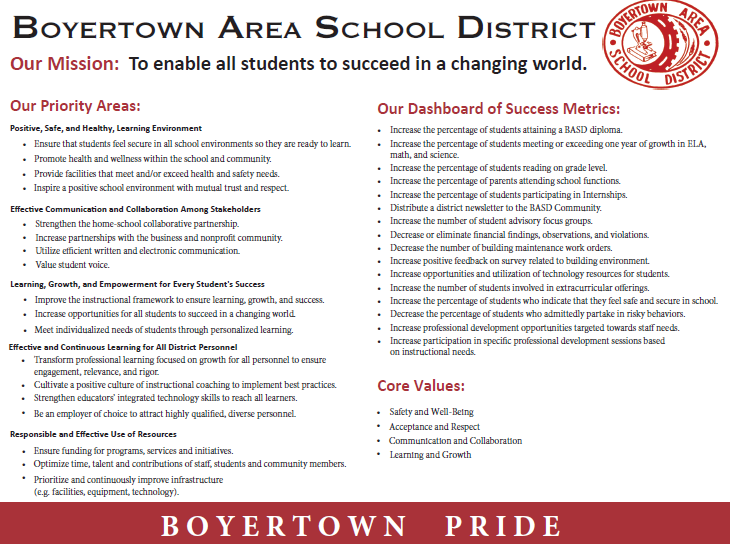 4
[Speaker Notes: 12th day enrollment]
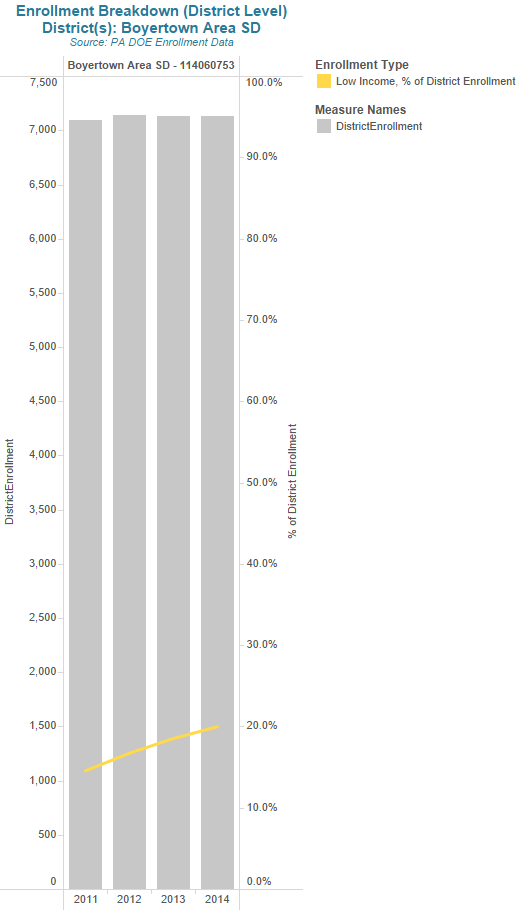 6
[Speaker Notes: October 1st]
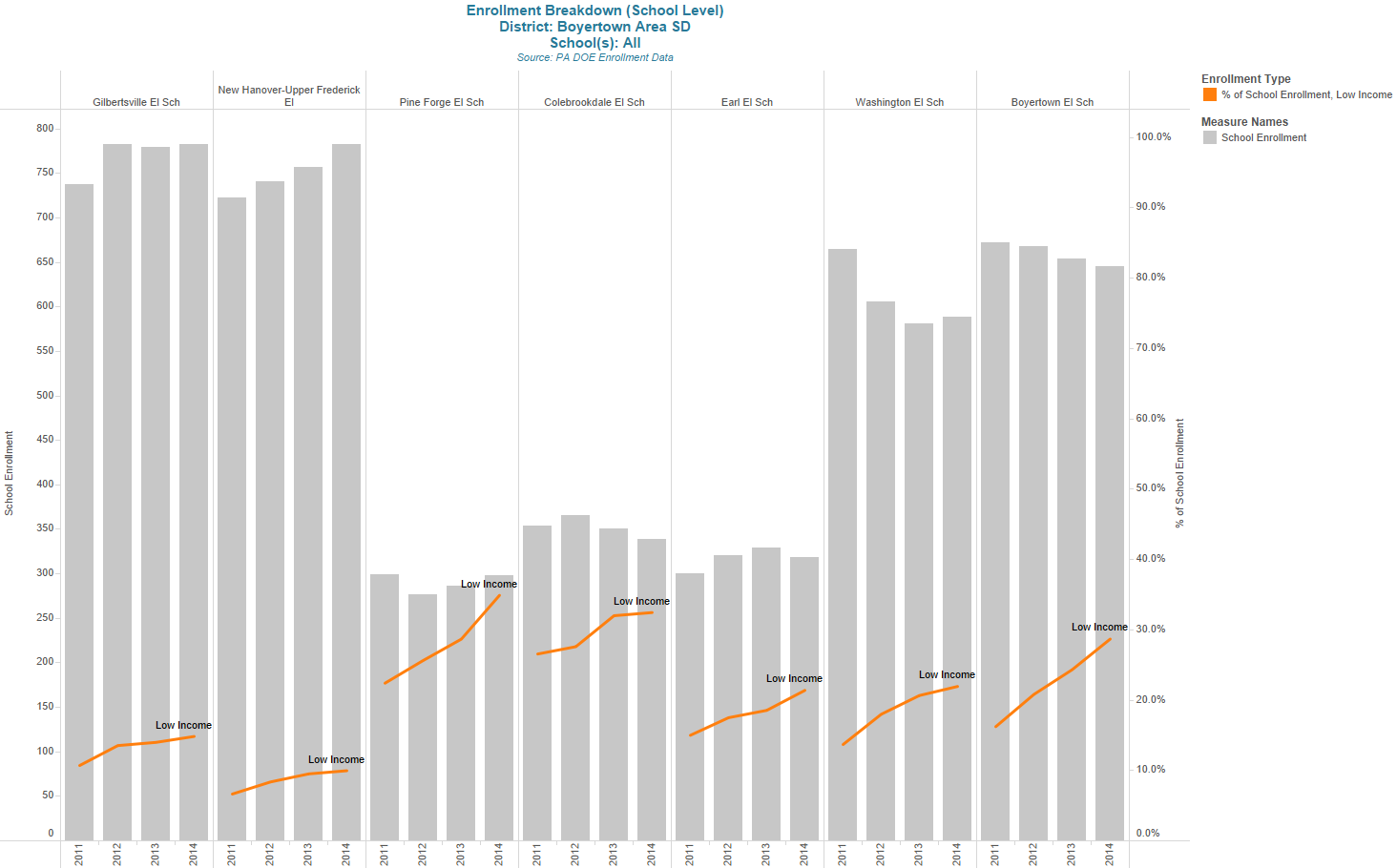 7
[Speaker Notes: October 1st]
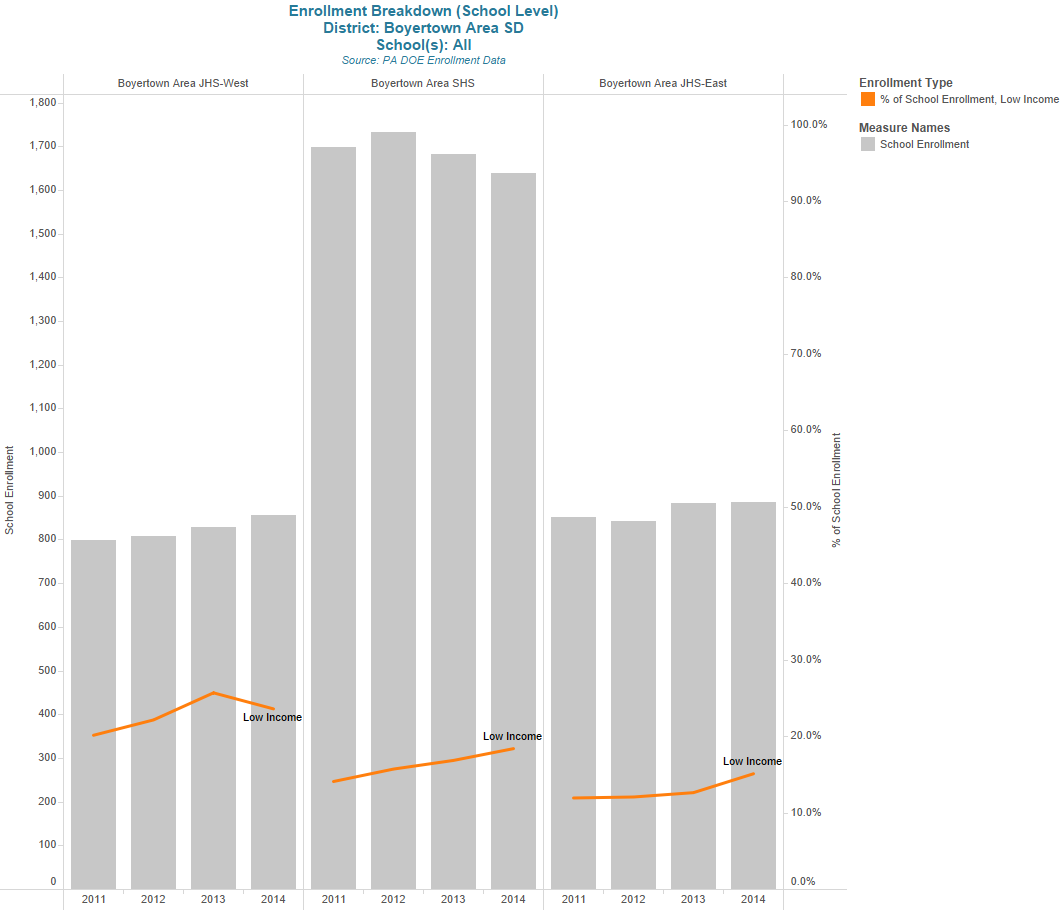 8
[Speaker Notes: October 1st]
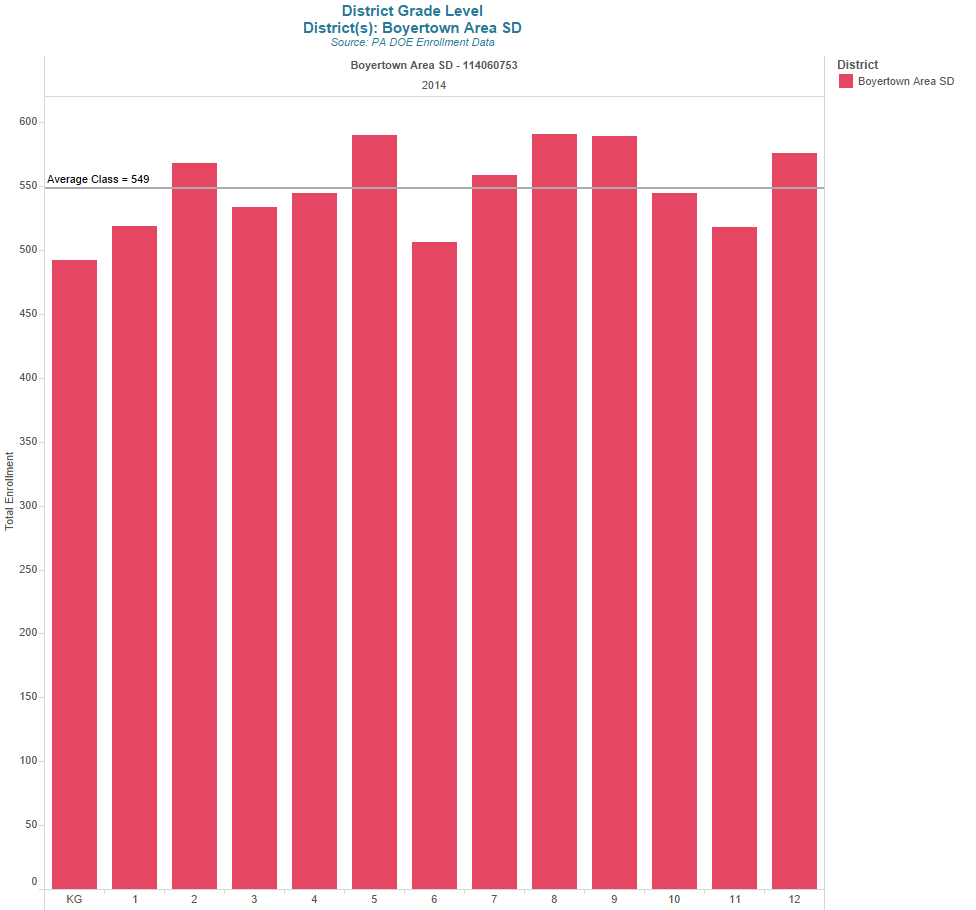 9
[Speaker Notes: October 1st]
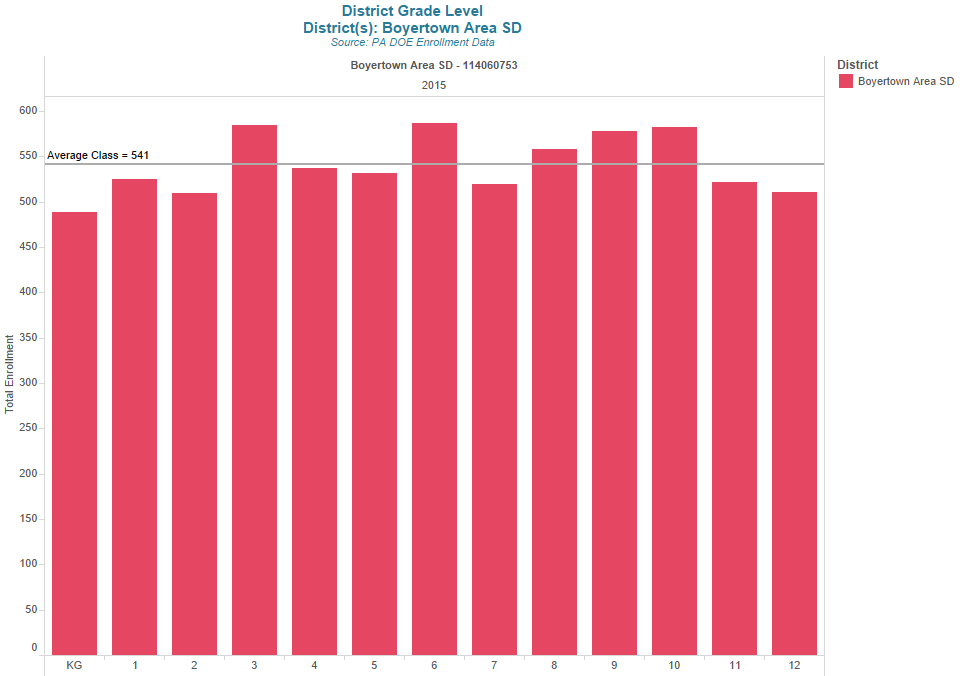 10
[Speaker Notes: October 1st]
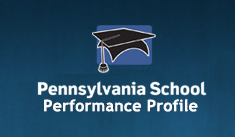 The PA School Performance Profile is designed to:
Provide a building level academic score for teachers as part of the Educator Effectiveness System
Inform the public of the performance of each public school, comprehensive career and technical center, cyber charter and charter school in Pennsylvania
Provide parents and taxpayers with performance measures for the school/district of residence, neighboring schools/districts and schools/districts across the state
11
11
[Speaker Notes: Refer to Overview handout - Introduction.

The PA School Performance Profile serves several purposes:
Provide a building level score for teachers, as part of the Educator Effectiveness System beginning 2013-2014.
Inform the public of the academic performance measures of each school, comprehensive career and technical center, cyber charter and charter school in     
 Pennsylvania
Provide parents with performance measures for the school/district of residence, neighboring schools/districts and schools/districts across the state]
For school districts, the School Performance Profile serves multiple purposes:
Inform and guide goal setting, resource allocation, and targets for improved student achievement 
Communicate performance to various constituencies
Compare performance to other schools
Encourage implementation of best practices
Purpose
12
[Speaker Notes: An important goal of the School Performance Profile is to assist schools and districts to inform and guide strategic decision making to improve student achievement.]
For school districts, the School Performance Profile serves multiple purposes:
Inform and guide goal setting, resource allocation, and targets for improved student achievement 
Communicate performance to various constituencies
Compare performance to other schools
Encourage implementation of best practices
Purpose
High School Only due to the implementation of the new PSSA at earlier grades.
13
[Speaker Notes: An important goal of the School Performance Profile is to assist schools and districts to inform and guide strategic decision making to improve student achievement.]
School Performance Profile Scores
3rd out of 18 in Berks County
17th out of 22 in Montgomery County
14
[Speaker Notes: 13-14  2/18 in Berks 12/22 in Montgomery County
12-13  2/18 in Berks 15/22 in Montgomery County

Not included in the 22 is an Alternative school, 9th grade center, Jenkinstown (no score at last I checked)]
School Performance Profile Scores
The score is based upon multiple measures which define high performing schools. 
Many data elements are combined to create the academic score.  These elements are categorized into five areas.
15
[Speaker Notes: Refer to Understanding Academic Performance Score Handout.

The Educator Effectiveness System (Act 82 of 2012) is designed to evaluate teachers based upon classroom observations, teacher specific data, elective data, and building level data. The building level data is the school academic performance score derived from the Pennsylvania School Performance Profile.  It comprises 15% of each teacher and principal’s evaluation and will be a part of the Educator Effectiveness system starting with the 2013-2014 and 2014-2015 school year, respectively.]
Pennsylvania School Performance Profile
 
The PA School Performance Profile provides a quantitative academic score based upon a 100-point scale using the following source data:
 
Indicators of Academic Achievement (40%)
Indicators of Closing the Achievement Gap (10%)
Indicators of Academic Growth / PVAAS (40%)
Other Academic Indicators (10%)
Extra Credit for Advanced Achievement (up to 7 points)
16
Indicators of Academic Achievement (40%) 
Percent Proficient or Advanced on Pennsylvania State Assessments (PSSA or Keystone) Mathematics, ELA, and Science
Percent Competent or Advanced on industry certification exams (NOCTI: a job ready assessment for career and technical center students)
Percent Proficient or Advanced on PSSA Grade 3 Reading
SAT/ACT College Ready Benchmark
The performance measure for "SAT/ACT College Ready Benchmark" is determined by converting the percent of Grade 12 students who achieved a total score of 1550 or higher on the SAT and/or a 22 or Higher on the ACT prior to graduation to a scaled score (40% or higher = 100, 30% = 75, 20% = 50, etc.).
17
[Speaker Notes: Insert 2 year comparison]
Indicators of Academic Achievement (40%)
Two Year Comparison
The performance measure for "SAT/ACT College Ready Benchmark" is determined by converting the percent of Grade 12 students who achieved a total score of 1550 or higher on the SAT and/or a 22 or Higher on the ACT prior to graduation to a scaled score (40% or higher = 100, 30% = 75, 20% = 50, etc.).
18
[Speaker Notes: SAT-For the class of 2015, the mean scores were 495 critical reading, 511 math, and 484 writing.  Which is a total of 1490
We had Reading 502 Math 510 Writing 501

ELA results for 10th grade keystone were stronger than the previous year. 

Constructed response work

ELA using a departmentalized structure.]
Indicators of Closing the Achievement Gap – (10%) 
This measure is slowly being implemented with science being the only reported measure for the 2013-14 SPP score.
All Students (5%)
		Score is based on the percent of gap closure 
Historically Underperforming Students (5%)
		Score is based on the percent of gap closure 
The achievement gap is determined by comparing the baseline percent of students who are proficient or advanced to the goal of 100% proficiency.   
The benchmark for success is defined as closing one-half of the achievement gap over a six year period. 
For both groups of students, Closing the Achievement Gap will eventually be calculated for each of the tested subjects (Mathematics, Reading, and Science).
19
Closing the Achievement Gap Performance Measure
If a school is on track or exceeding the cumulative rate needed to close the gap, a score of 100% is earned.
If a school has closed 80% of the gap, a score of 80% is earned.
A school not making any progress in closing the gap or even widening the gap earns a score of zero.
20
Closing the Achievement GapTwo Year Comparison
2014-15 was the first year that Algebra I and Literature were reported in this area.
21
Indicators of Academic Growth PVAAS (40%)
The Pennsylvania Value Added Assessment System (PVAAS) growth index representing the school’s impact on the academic progress of groups of students from year-to-year.
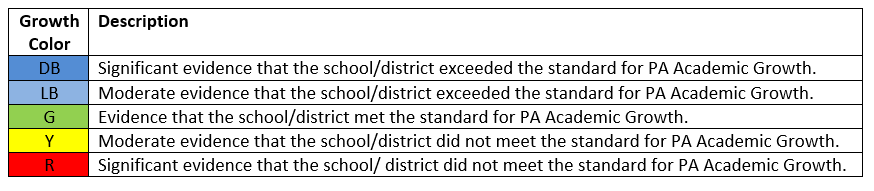 22
Indicators of Academic Growth Two Year Comparison
* There were not enough students taking the Algebra I Keystone for the first time in 2013-14 to generate a BASH PVAAS score.
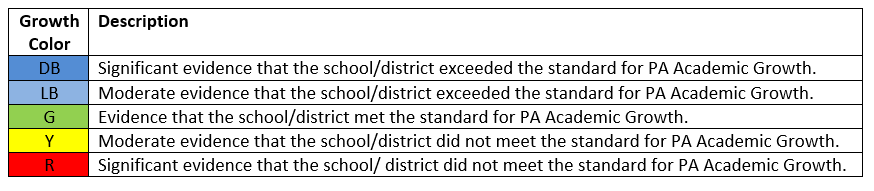 23
Other Academic Indicators (10%)
	The final 10% of the School Performance Profile score is made up of 	the following pieces of information:

Cohort graduation rate
Attendance rate
Advanced Placement (AP) or International Baccalaureate (IB) Diploma or college credit 
PSAT/PLAN Participation
*This performance measure represents the percent of students in the school who graduate in four years with a regular high school diploma. The value represented for the reported year is the graduation rate calculated for one year previous to the reported year due to availability of this data.
24
[Speaker Notes: *This performance measure represents the percent of students in the school who graduate in four years with a regular high school diploma. The value represented for the reported year is the graduation rate calculated for one year previous to the reported year due to availability of this data.
 
**The performance measure for "Advanced Placement or College Credit" is determined based on the number of offerings (4 core areas is 100%, 3 core areas is 75% etc.). 
 
***The performance measure for "PSAT/Plan Participation" is determined by converting the percent of grade 12 students who have a record of taking either the PSAT or Plan assessment prior to graduation to a scaled score (more than 60% participation results in a scaled score of 100).]
Other Academic Indicators (10%)
Two Year Comparison
*This performance measure represents the percent of students in the school who graduate in four years with a regular high school diploma. The value represented for the reported year is the graduation rate calculated for one year previous to the reported year due to availability of this data.
25
[Speaker Notes: *This performance measure represents the percent of students in the school who graduate in four years with a regular high school diploma. The value represented for the reported year is the graduation rate calculated for one year previous to the reported year due to availability of this data.
 
**The performance measure for "Advanced Placement or College Credit" is determined based on the number of offerings (4 core areas is 100%, 3 core areas is 75% etc.). 
 
***The performance measure for "PSAT/Plan Participation" is determined by converting the percent of grade 12 students who have a record of taking either the PSAT or Plan assessment prior to graduation to a scaled score (more than 60% participation results in a scaled score of 100).]
Extra Credit for Advanced Achievement 
(up to 7 points)

Bonus points can be earned in each of the following areas:

Percent Advanced on Pennsylvania State Assessments
Keystone or PSSA
Percent Advanced on industry standards-based competency assessments (NOCTI : a job ready assessment for career and technical center students)
Advanced Placement achievement (scores 3 or higher)
26
Extra Credit for Advanced Achievement 
Two Year Comparison
27
School Performance Profile Scores
28
[Speaker Notes: 3rd in Berks County
17th in Montgomery]
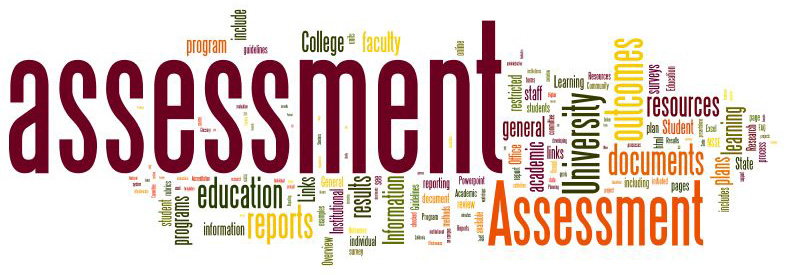 29
2014-2015 Keystone Exams
First Time Test Takers
Percent Proficient or Advanced
[Speaker Notes: Here is how we performed as compared to the state.]
Keystone Exams
31
[Speaker Notes: District Wide
In Algebra realize the curriculum/sequence change caused a huge change in numbers tested.
2012-13  1177
2013-14  461
2014-15  595]
2014-2015 PSSA
Percent of Students Scoring Proficient or Advanced
[Speaker Notes: Here is how we performed as compared to the state.]
Comparison of the Percent of Students 
Scoring Proficient or Advanced
Comparison of the Percent of Students 
Scoring Proficient or Advanced
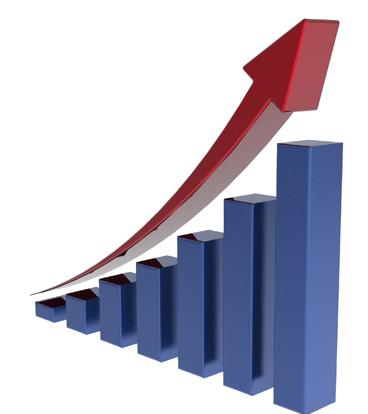 PVAAS Growth Data
35
[Speaker Notes: Discuss the difference between growth and achievement.
Achievement is getting over a certain threshold regardless of starting point.

Growth takes into consideration the starting point to determine if actual learning has occurred.

Better because it focuses on the idea that all students should be learning.]
District Wide Growth Data 3-Year Measure by Standards Group
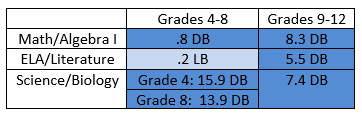 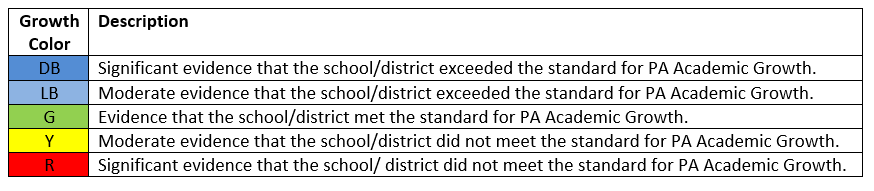 36
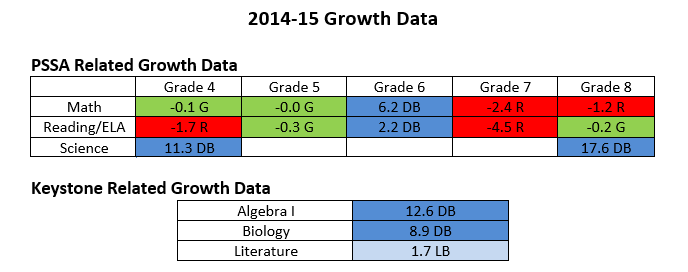 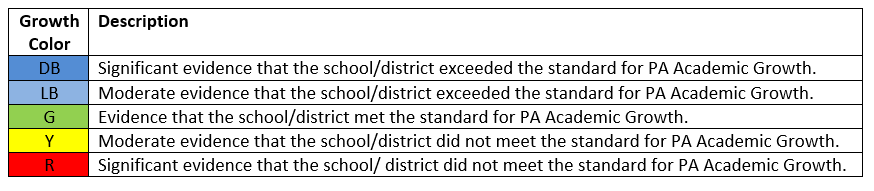 37
PSSA PVAAS Comparison 2013-14 to 2014-15
* Starting in 2014-15 the ELA assessment replaced the reading and writing assessments.
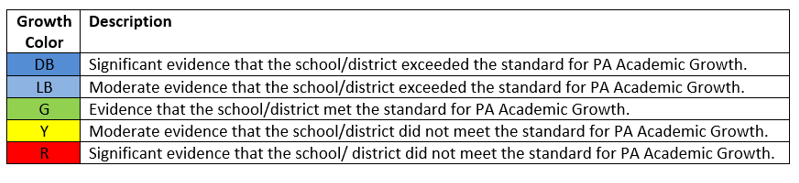 38
[Speaker Notes: Reading and ELA is not a true comparison due to the addition of the writing component.]
Keystone PVAAS Comparison 2013-14 to 2014-15
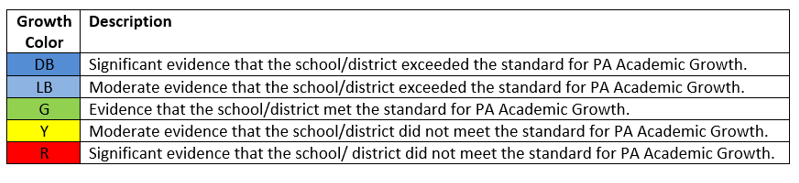 39
PVAAS Growth DataSecondary
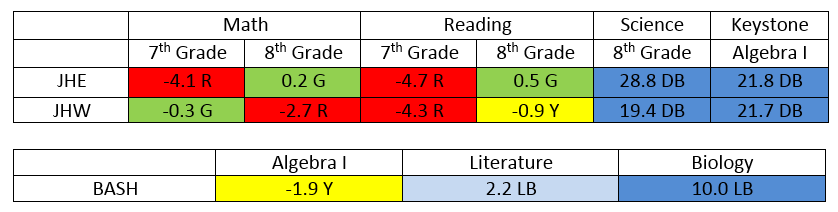 English Language Arts
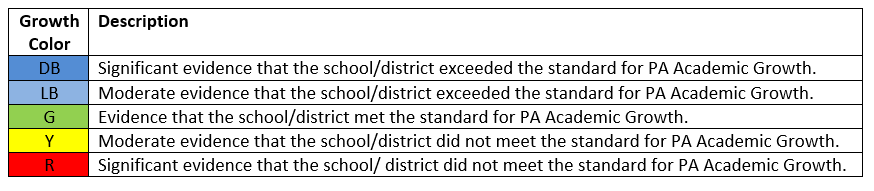 40
[Speaker Notes: Insert 2 year comparison.]
PVAAS Growth DataElementary
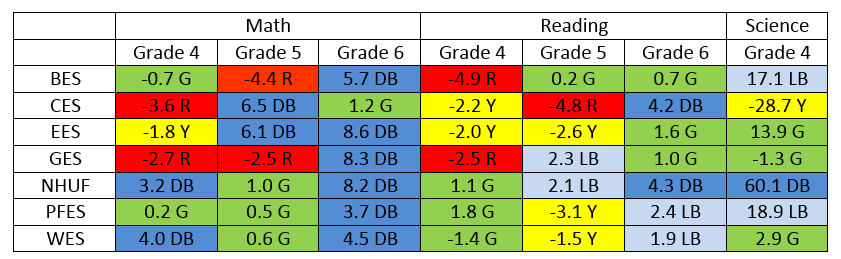 English Language Arts
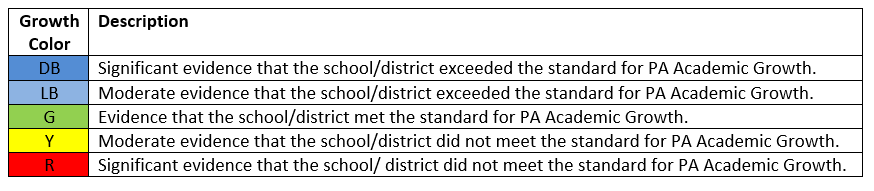 41
Advanced Placement
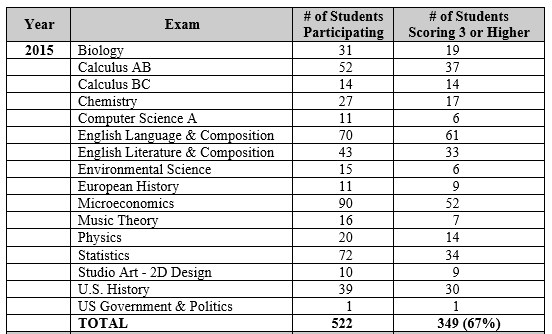 42
Advanced Placement
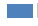 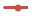 Number of Students Scoring a 3 or Higher
43
[Speaker Notes: Some kids don’t take the test…
We do not pay.]
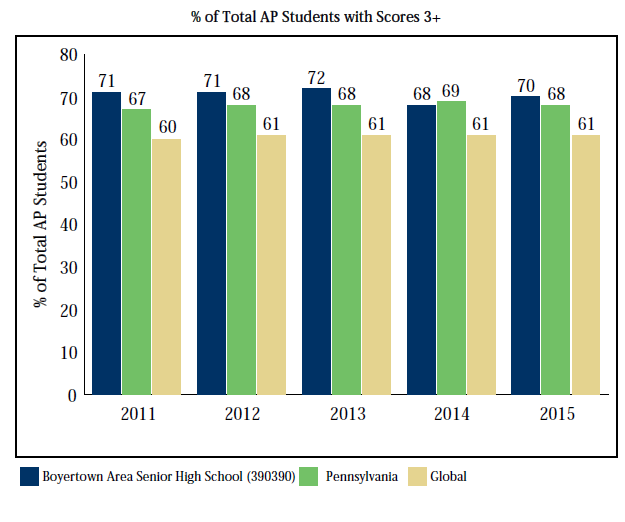 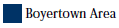 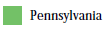 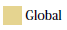 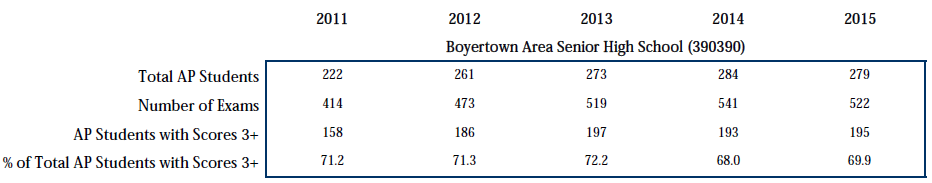 44
[Speaker Notes: 279 unique students out of the high school.  
Not necessarily seniors.

349 tests had a 3 or higher.]
Concurrent/Dual Enrollment Participation
45
[Speaker Notes: 13 courses]
Extra-Curricular ActivitiesNumber of Students Participating
Individual students may be involved in multiple activities.
46
Student ParticipationTwo Year Comparison
47
Extra-Curricular ActivitiesNumber of Students Participating
48
What do we do with this information…
Data Retreat
Building Action Plans
Teachers’ PLC Meetings
Decide on Professional Learning Needs
Principal Collaboration Meetings
With the ultimate goal of increasing student achievement.
49